Fig. 2. The upper crossings show which corners are negative and which are positive. The lower two crossings show the ...
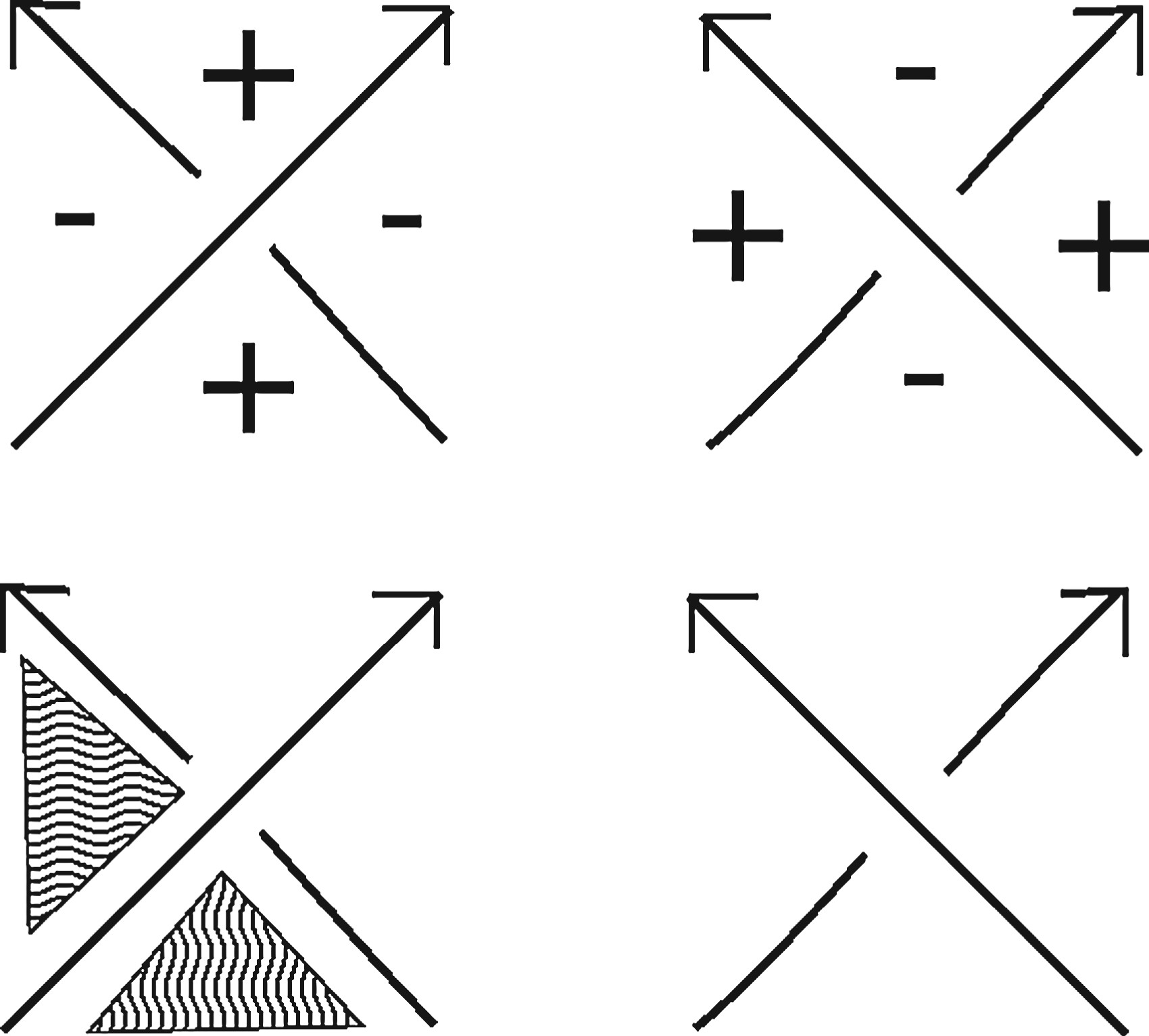 J London Math Soc, Volume 94, Issue 3, December 2016, Pages 970–992, https://doi.org/10.1112/jlms/jdw066
The content of this slide may be subject to copyright: please see the slide notes for details.
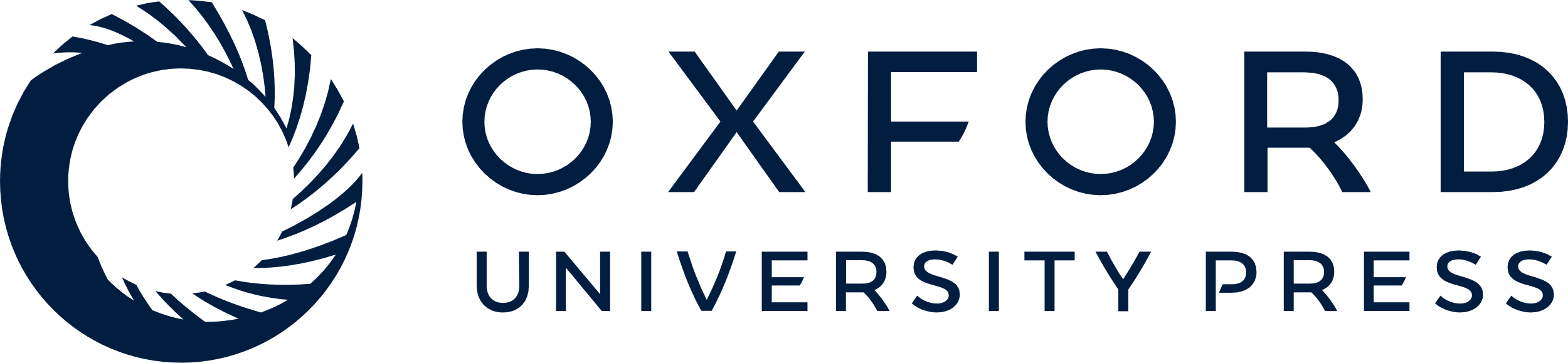 [Speaker Notes: Fig. 2. The upper crossings show which corners are negative and which are positive. The lower two crossings show the markings assigning signs to the differential.


Unless provided in the caption above, the following copyright applies to the content of this slide: © 2016 London Mathematical Society]
Fig. 1. The Liouville vector field during a handle attachment.
If$P$is a$p+1$punctured Riemann surface of ...
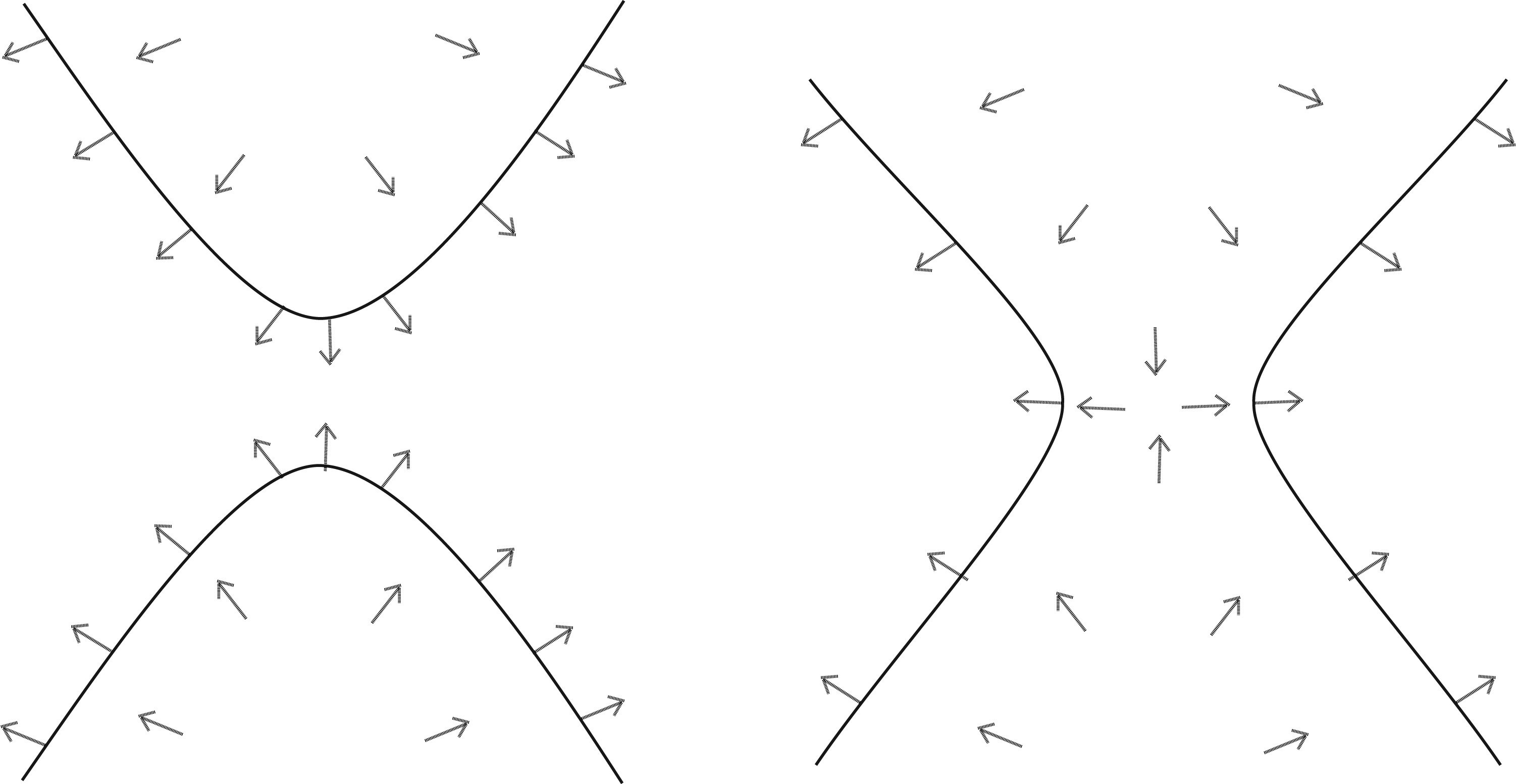 J London Math Soc, Volume 94, Issue 3, December 2016, Pages 970–992, https://doi.org/10.1112/jlms/jdw066
The content of this slide may be subject to copyright: please see the slide notes for details.
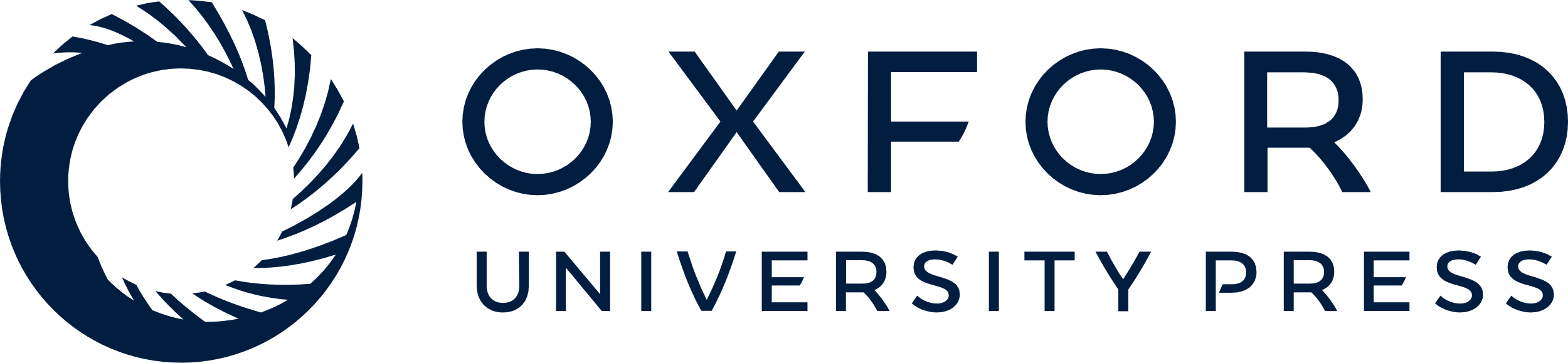 [Speaker Notes: Fig. 1. The Liouville vector field during a handle attachment.
If$P$is a$p+1$punctured Riemann surface of genus$g,$then$P\times {\mathbb R}$admits a contact form$\alpha $such that it has finite geometry at infinity according to Definition 2.1 in [6]; furthermore, the Reeb vector field will be$\partial _z$where$z$is the${\mathbb R}$coordinate.
Proof.Construct $P$ with the associated Liouville vector field as described in Lemma 1. Contract the symplectic form with the Liouville vector field on $P$. This will result in a 1-form $L'$. Let $\alpha =dz-L'$ be the contact form on $P\times {\mathbb R}$. It is straightforward to see that the form has finite geometry at infinity. □
Remark 2.While the definition of finite geometry at infinity is slightly technical, its use is to ensure that no holomorphic discs travel off to infinity. Since the Liouville vector field is expanding, this cannot happen in our case. Each puncture can be compactified to a boundary component with outward pointing Liouville vector field. We can attach a cylinder $S^1\times {\mathbb R}_+$ to this puncture, expanding the Liouville vector field as fast as necessary.


Unless provided in the caption above, the following copyright applies to the content of this slide: © 2016 London Mathematical Society]
Fig. 3. A construction of a twice-punctured genus 1 Riemann surface $P$.
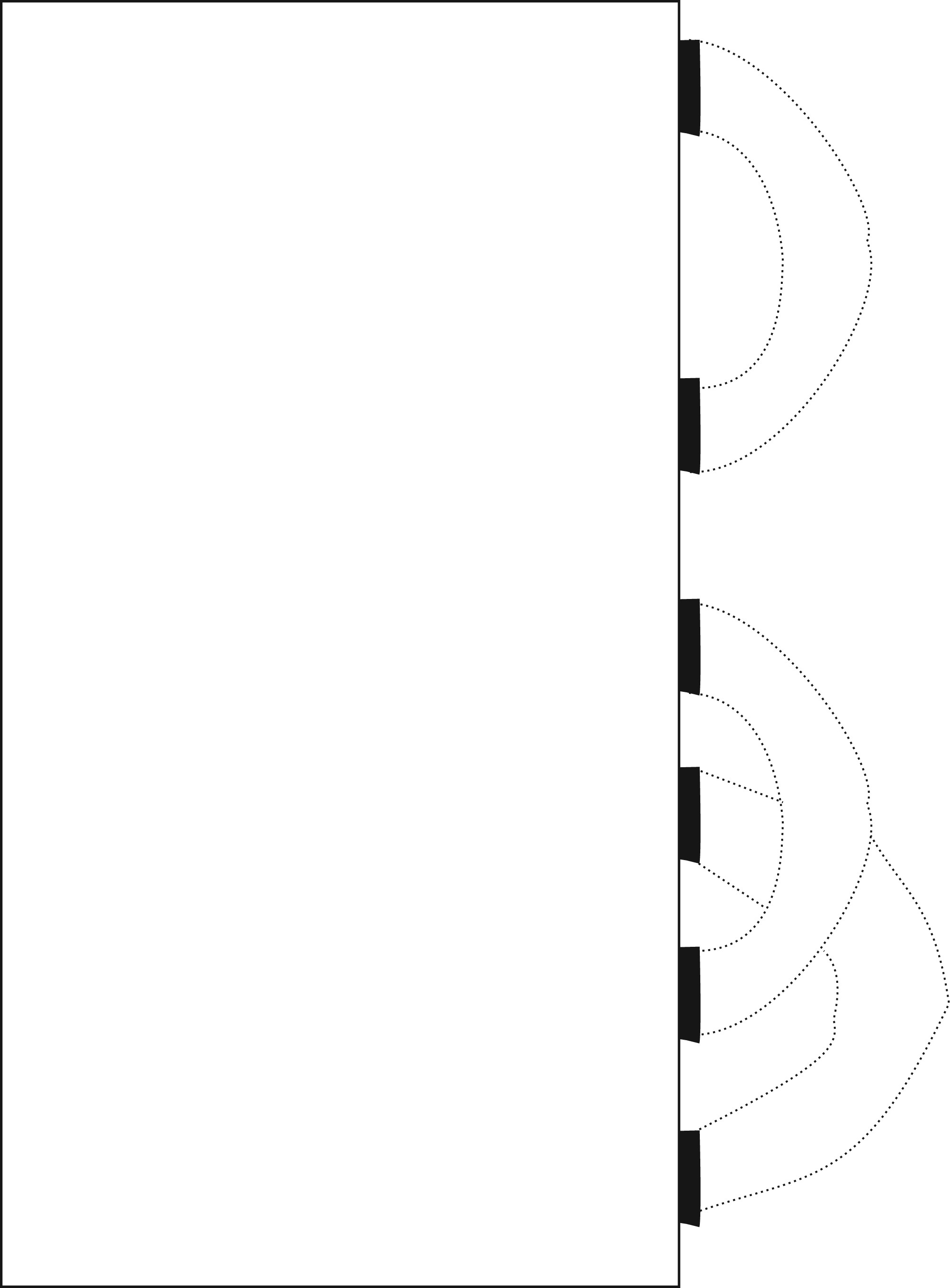 J London Math Soc, Volume 94, Issue 3, December 2016, Pages 970–992, https://doi.org/10.1112/jlms/jdw066
The content of this slide may be subject to copyright: please see the slide notes for details.
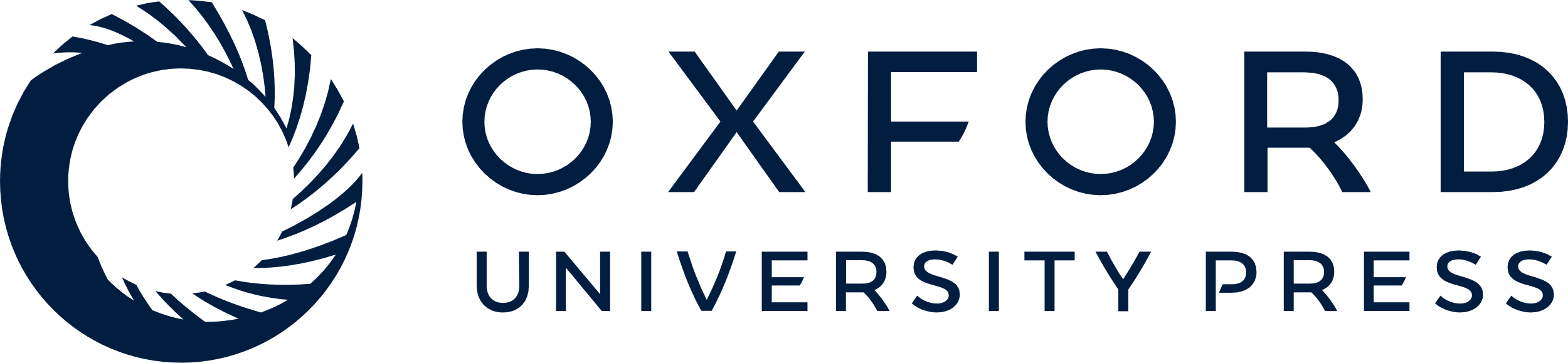 [Speaker Notes: Fig. 3. A construction of a twice-punctured genus 1 Riemann surface $P$.


Unless provided in the caption above, the following copyright applies to the content of this slide: © 2016 London Mathematical Society]
Fig. 4. The resolution of the front diagram, note the differing resolutions depending on upper and lower handle ...
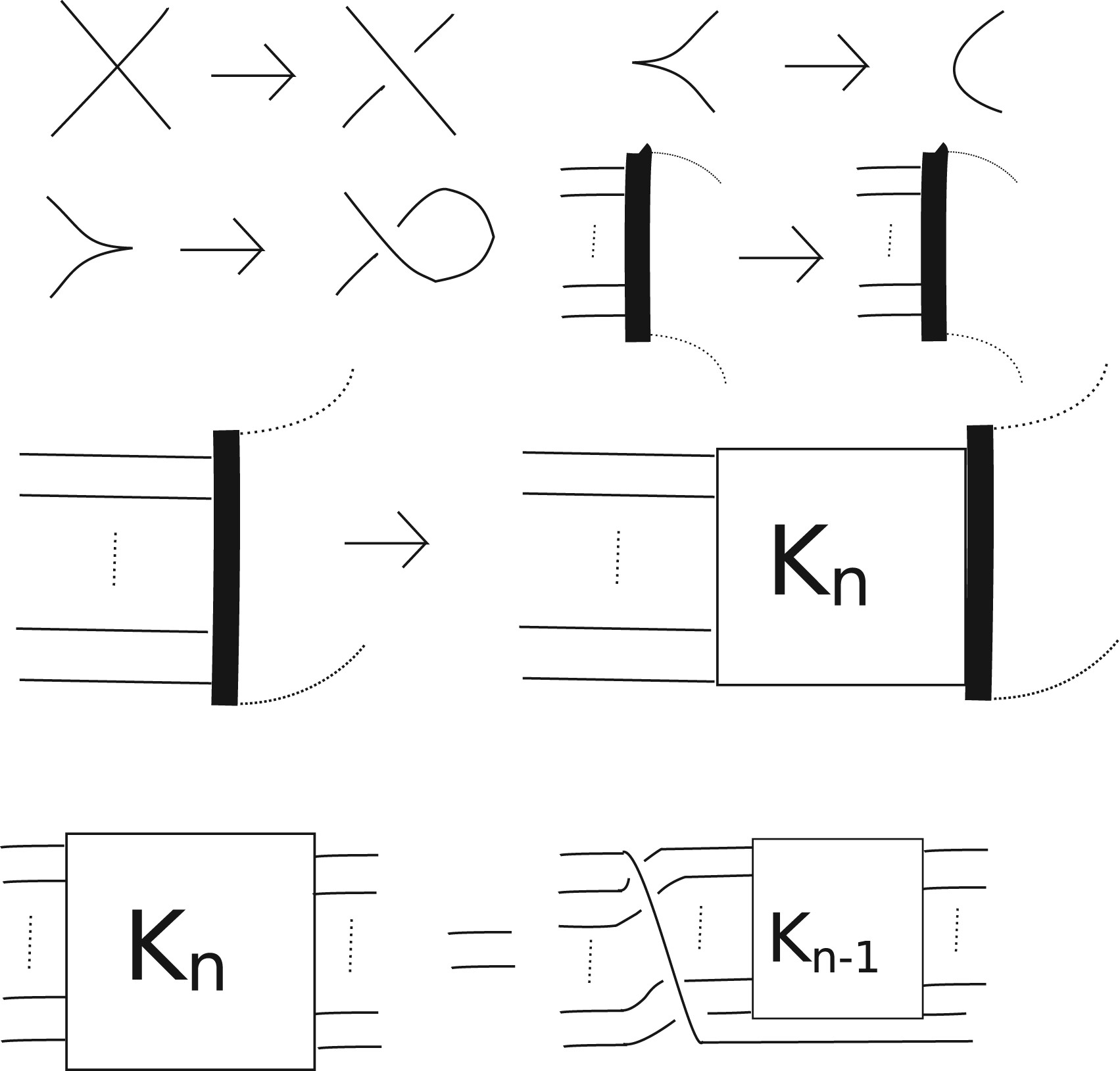 J London Math Soc, Volume 94, Issue 3, December 2016, Pages 970–992, https://doi.org/10.1112/jlms/jdw066
The content of this slide may be subject to copyright: please see the slide notes for details.
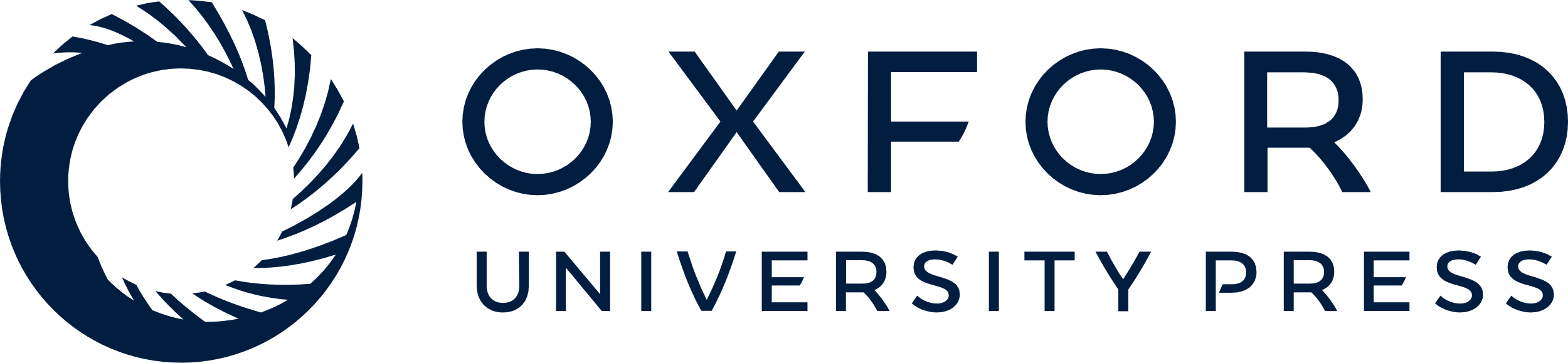 [Speaker Notes: Fig. 4. The resolution of the front diagram, note the differing resolutions depending on upper and lower handle attachments.


Unless provided in the caption above, the following copyright applies to the content of this slide: © 2016 London Mathematical Society]
Fig. 5. A Lagrangian diagram together with the front diagram.
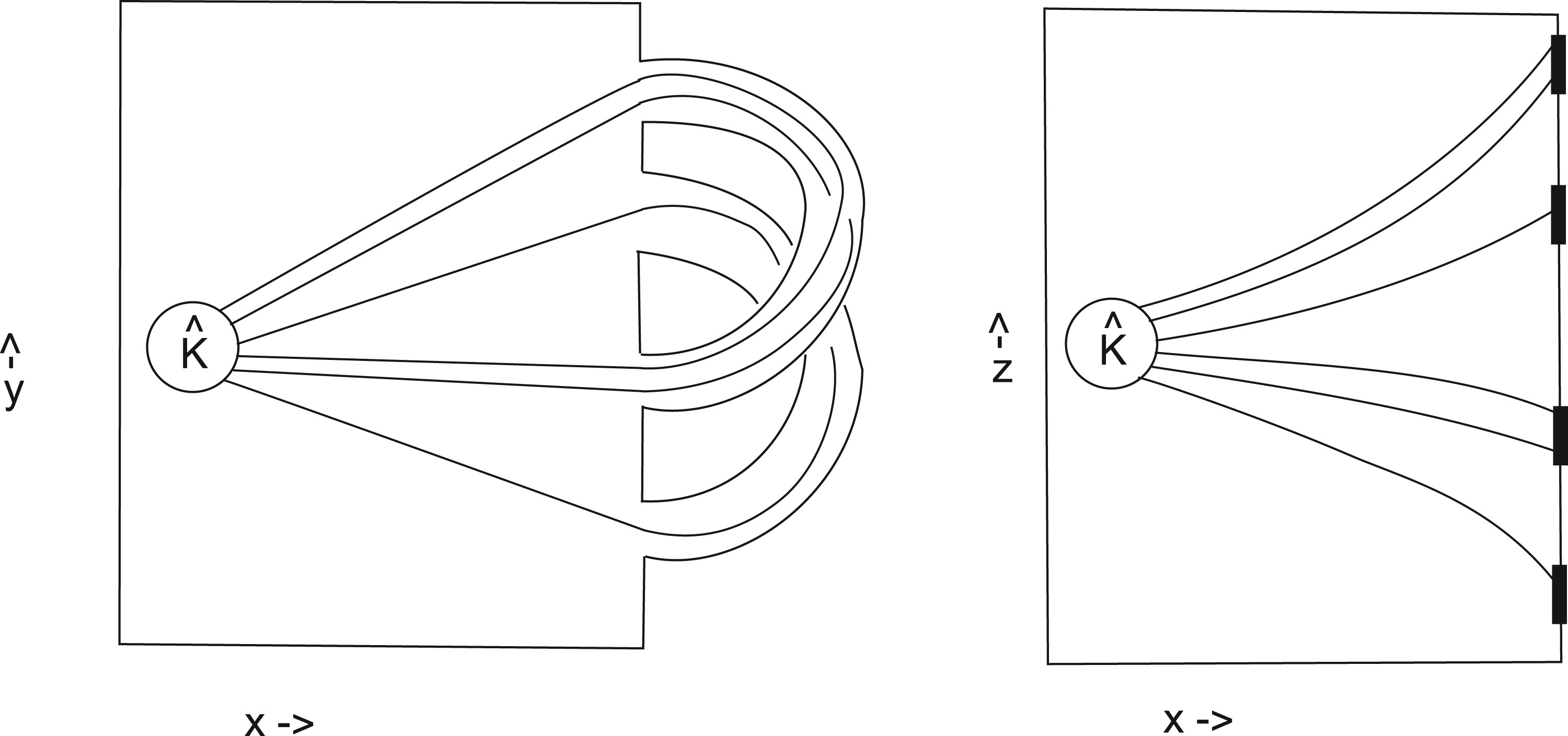 J London Math Soc, Volume 94, Issue 3, December 2016, Pages 970–992, https://doi.org/10.1112/jlms/jdw066
The content of this slide may be subject to copyright: please see the slide notes for details.
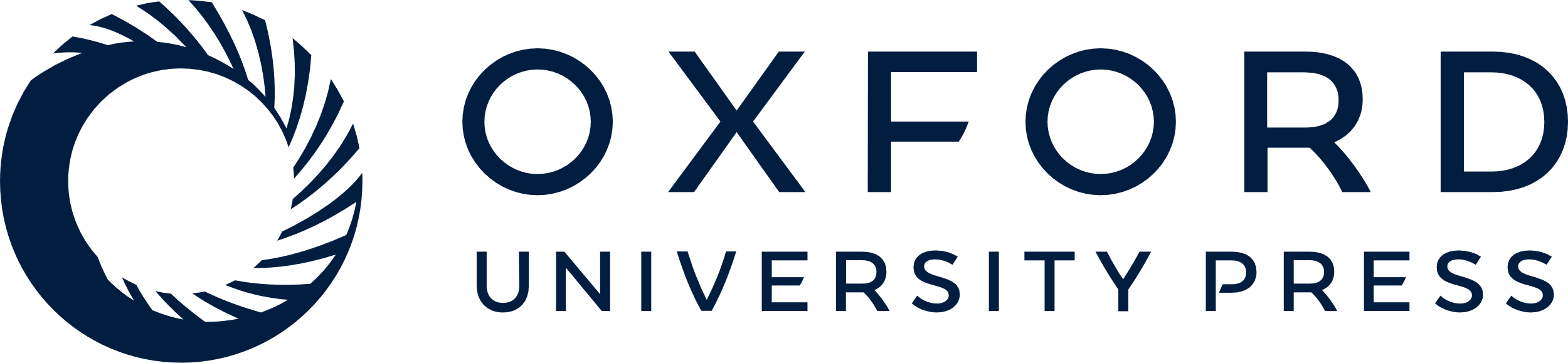 [Speaker Notes: Fig. 5. A Lagrangian diagram together with the front diagram.


Unless provided in the caption above, the following copyright applies to the content of this slide: © 2016 London Mathematical Society]
Fig. 6. Moves defining front diagram equivalence.
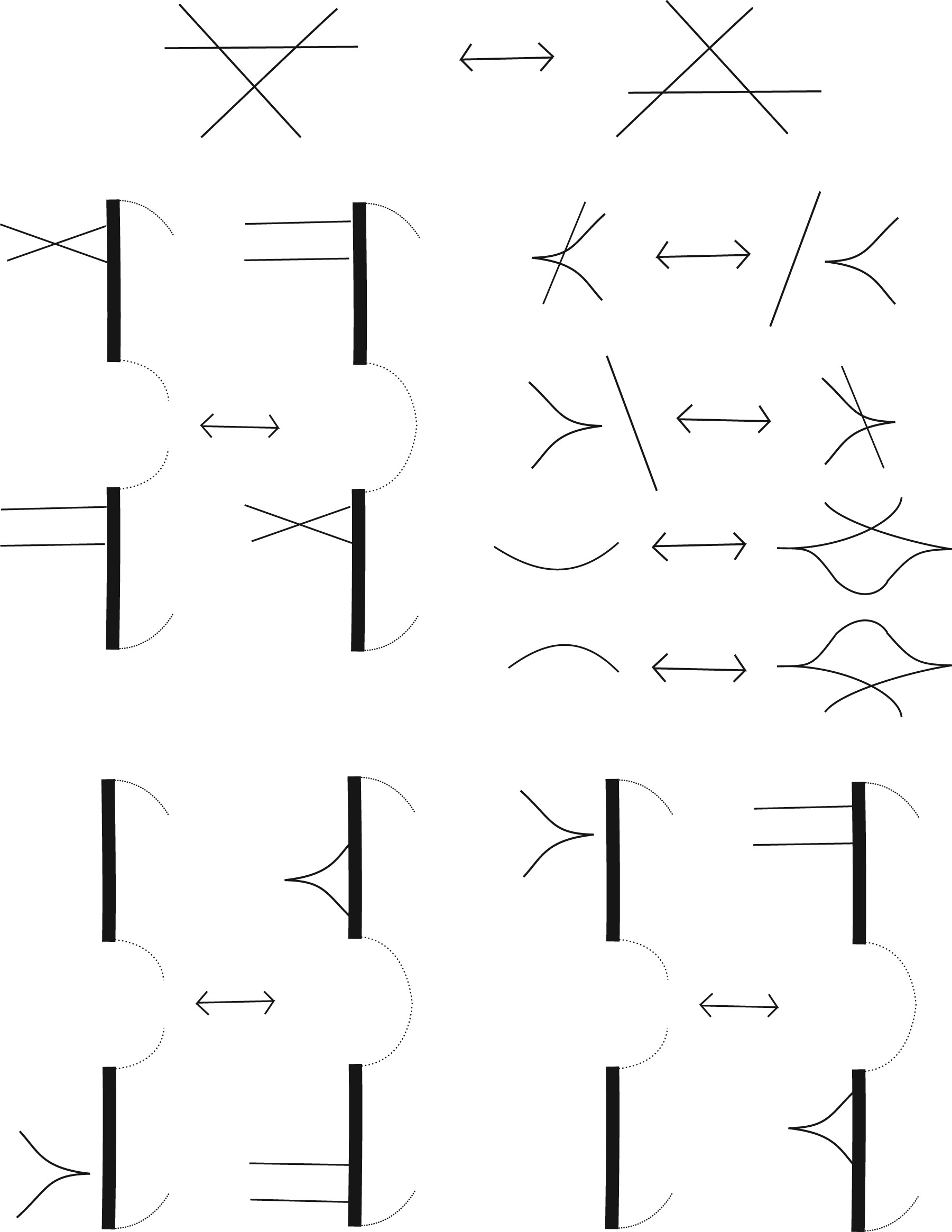 J London Math Soc, Volume 94, Issue 3, December 2016, Pages 970–992, https://doi.org/10.1112/jlms/jdw066
The content of this slide may be subject to copyright: please see the slide notes for details.
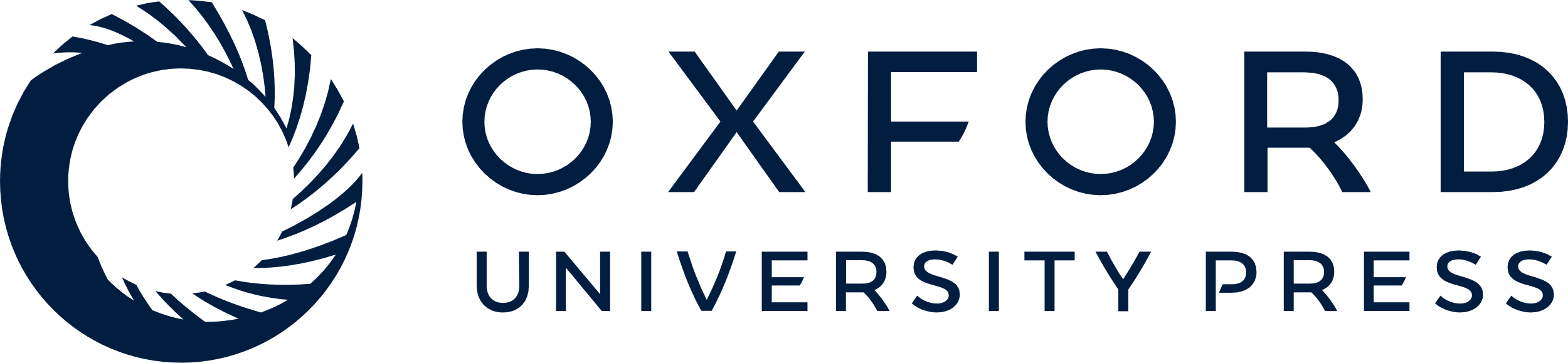 [Speaker Notes: Fig. 6. Moves defining front diagram equivalence.


Unless provided in the caption above, the following copyright applies to the content of this slide: © 2016 London Mathematical Society]
Fig. 7. The front diagram realizing homology class $c;$ there are $c$ strands passing through the handle surrounding ...
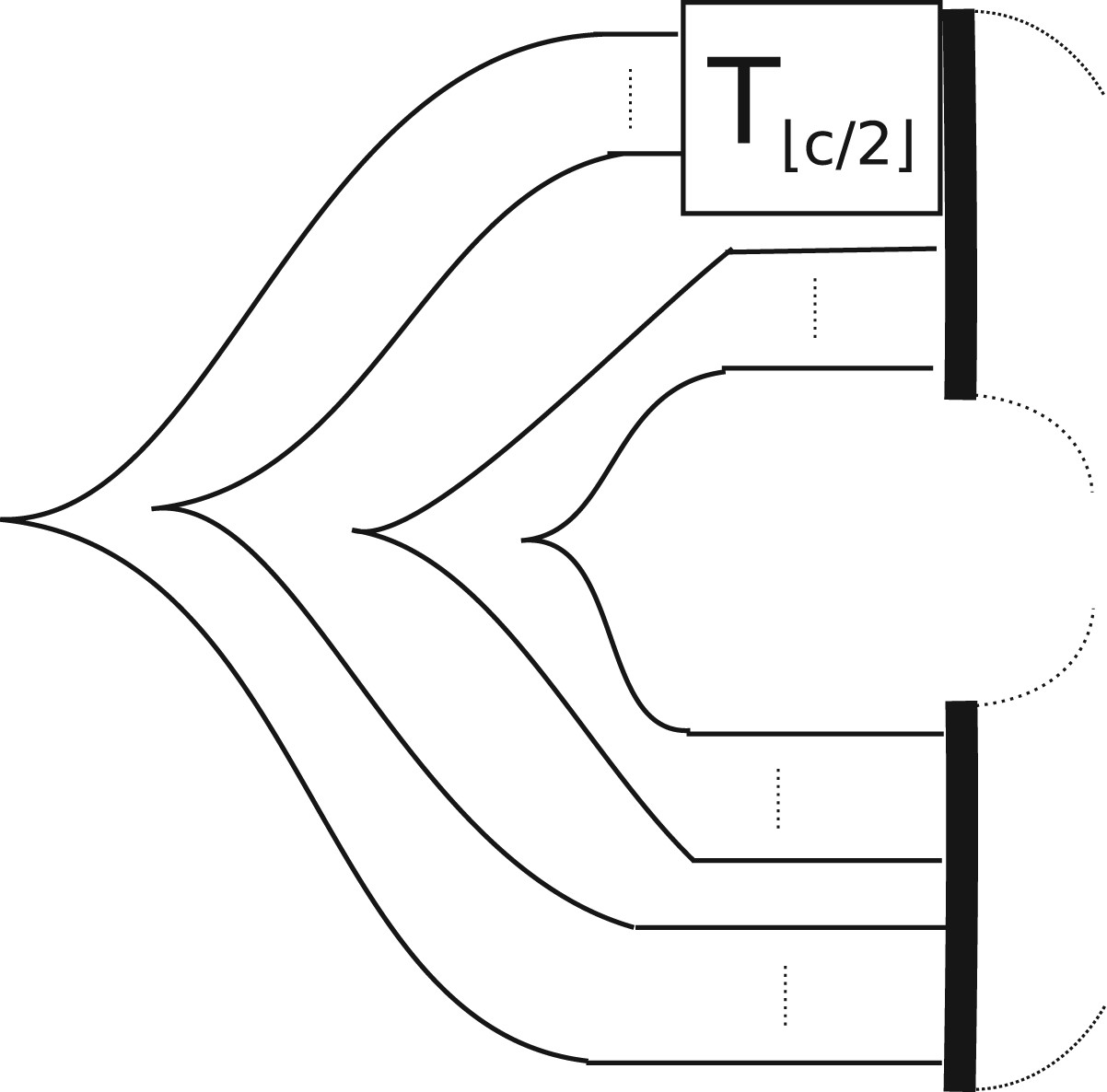 J London Math Soc, Volume 94, Issue 3, December 2016, Pages 970–992, https://doi.org/10.1112/jlms/jdw066
The content of this slide may be subject to copyright: please see the slide notes for details.
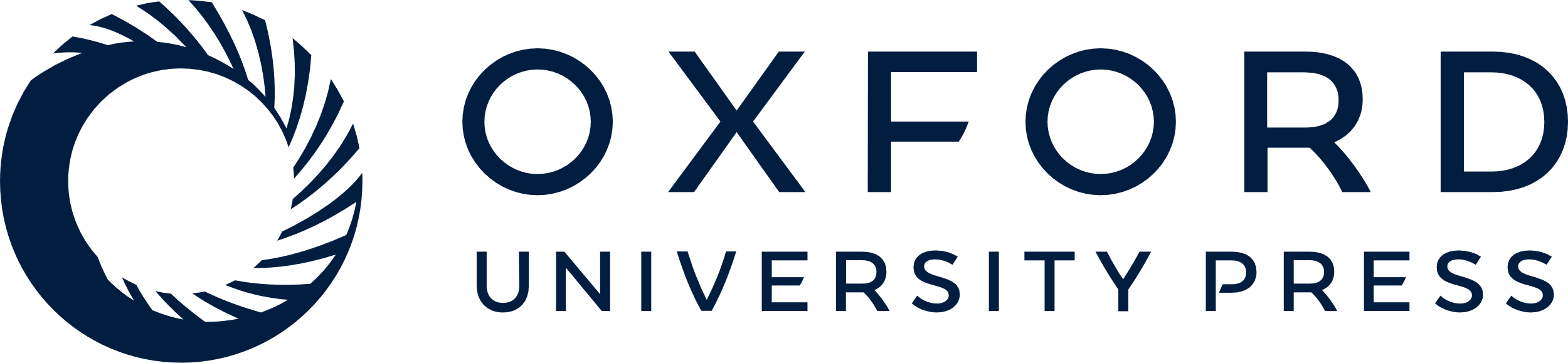 [Speaker Notes: Fig. 7. The front diagram realizing homology class $c;$ there are $c$ strands passing through the handle surrounding the puncture.


Unless provided in the caption above, the following copyright applies to the content of this slide: © 2016 London Mathematical Society]
Fig. 8. Two copies of curve A, two copies of curve B and one copy of curve C.
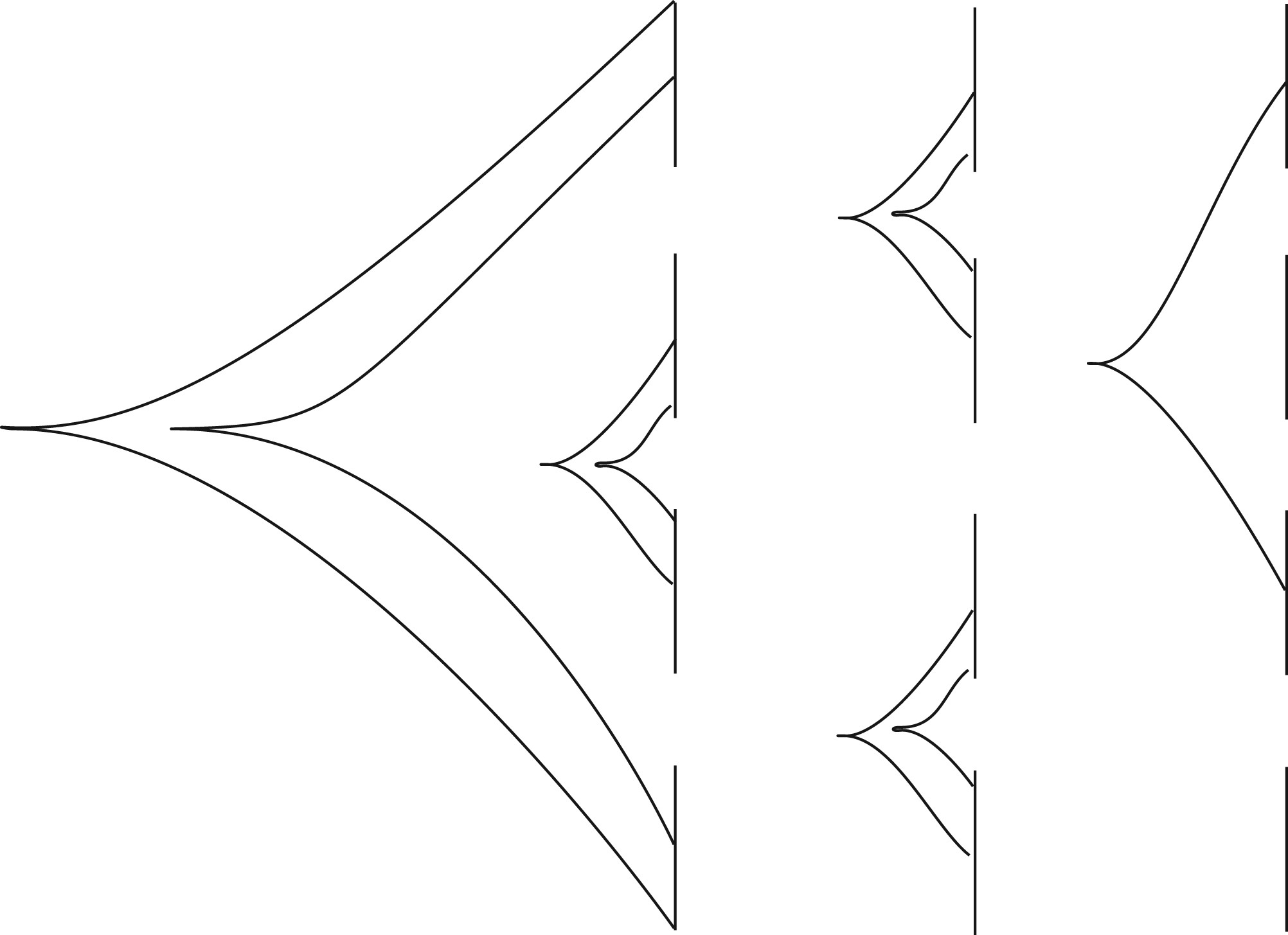 J London Math Soc, Volume 94, Issue 3, December 2016, Pages 970–992, https://doi.org/10.1112/jlms/jdw066
The content of this slide may be subject to copyright: please see the slide notes for details.
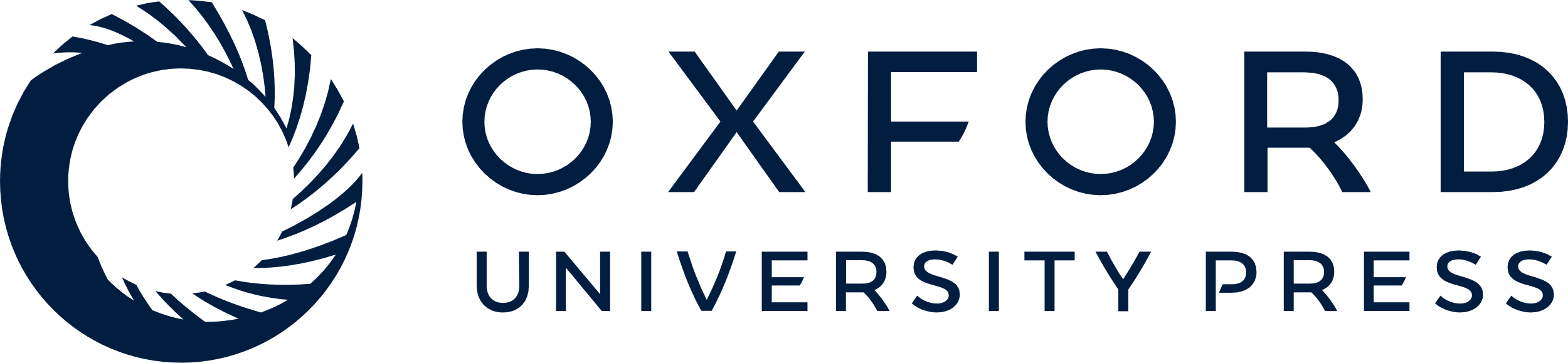 [Speaker Notes: Fig. 8. Two copies of curve A, two copies of curve B and one copy of curve C.


Unless provided in the caption above, the following copyright applies to the content of this slide: © 2016 London Mathematical Society]
Fig. 9. We define $T_{n+1}$ on $n+1$ strands using $T_n$.
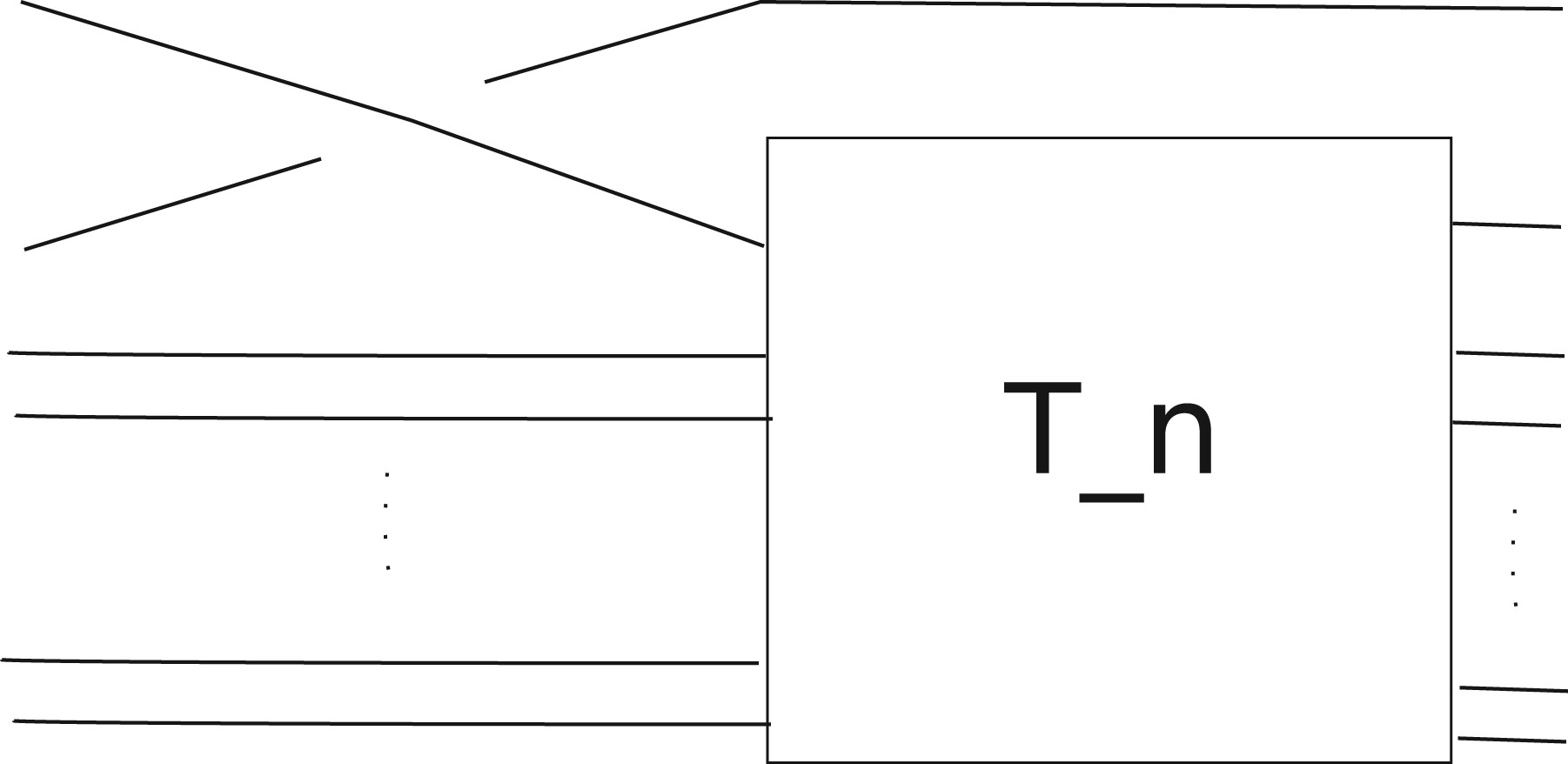 J London Math Soc, Volume 94, Issue 3, December 2016, Pages 970–992, https://doi.org/10.1112/jlms/jdw066
The content of this slide may be subject to copyright: please see the slide notes for details.
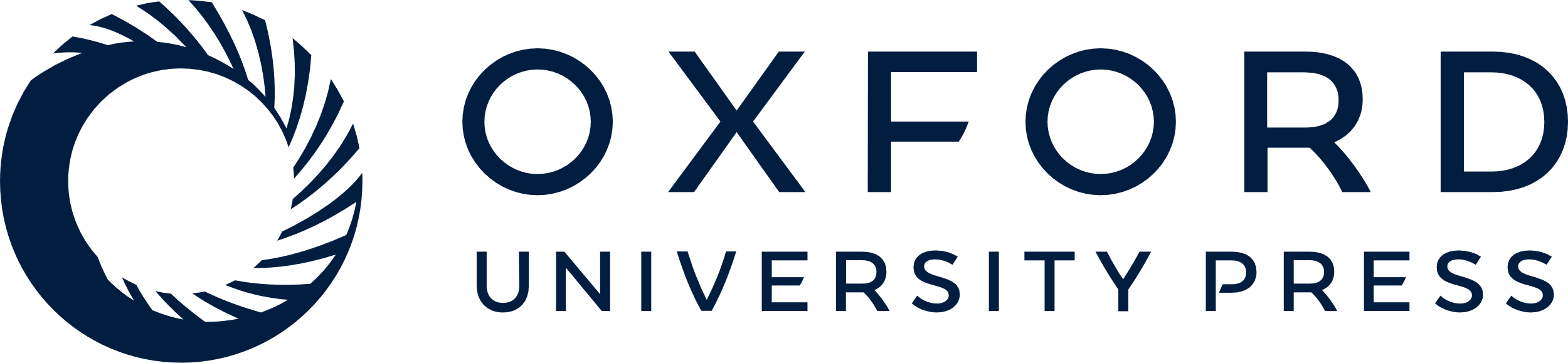 [Speaker Notes: Fig. 9. We define $T_{n+1}$ on $n+1$ strands using $T_n$.


Unless provided in the caption above, the following copyright applies to the content of this slide: © 2016 London Mathematical Society]
Fig. 10. We glue together different knots as depicted, dependent on the orientations.
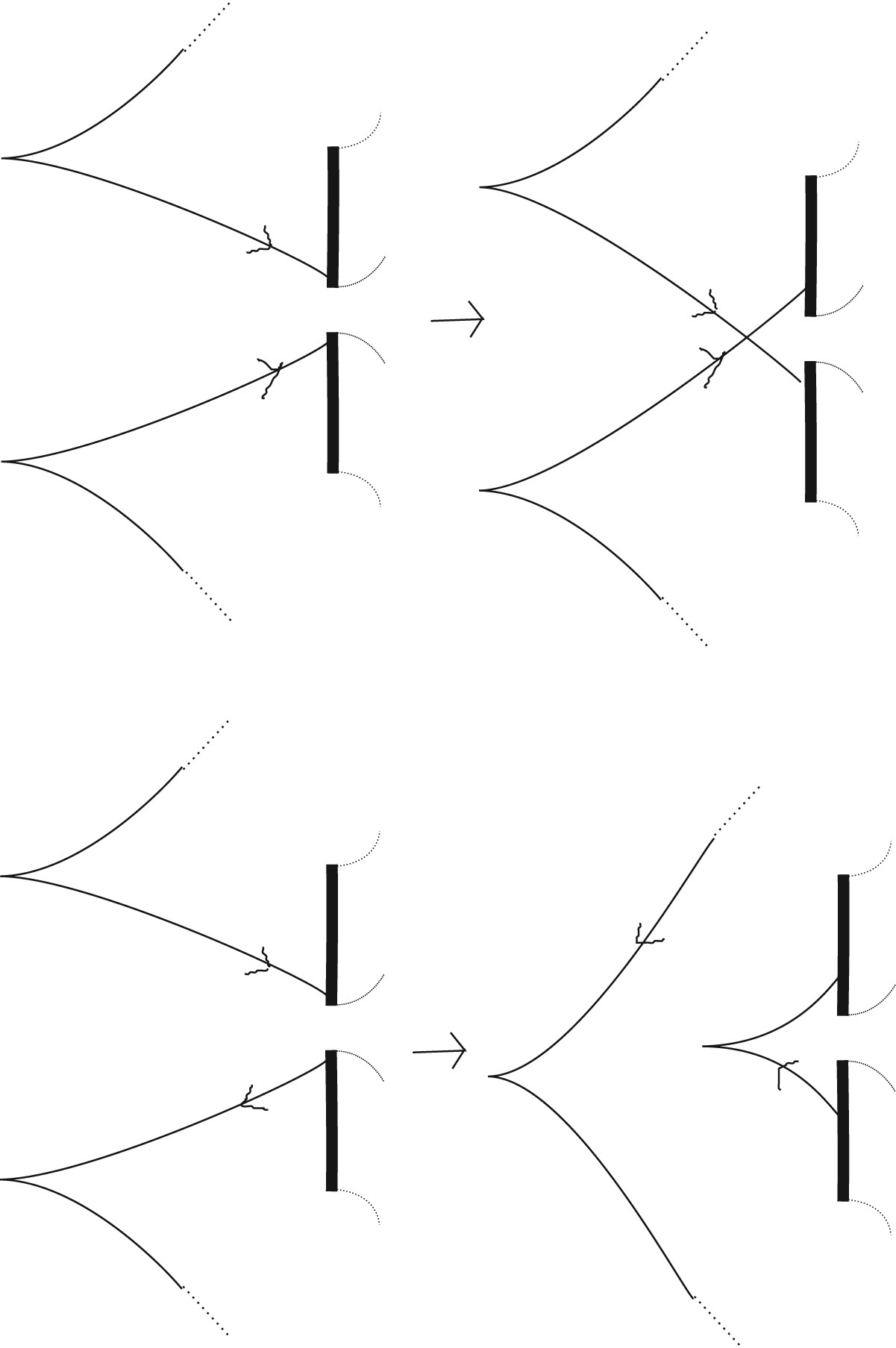 J London Math Soc, Volume 94, Issue 3, December 2016, Pages 970–992, https://doi.org/10.1112/jlms/jdw066
The content of this slide may be subject to copyright: please see the slide notes for details.
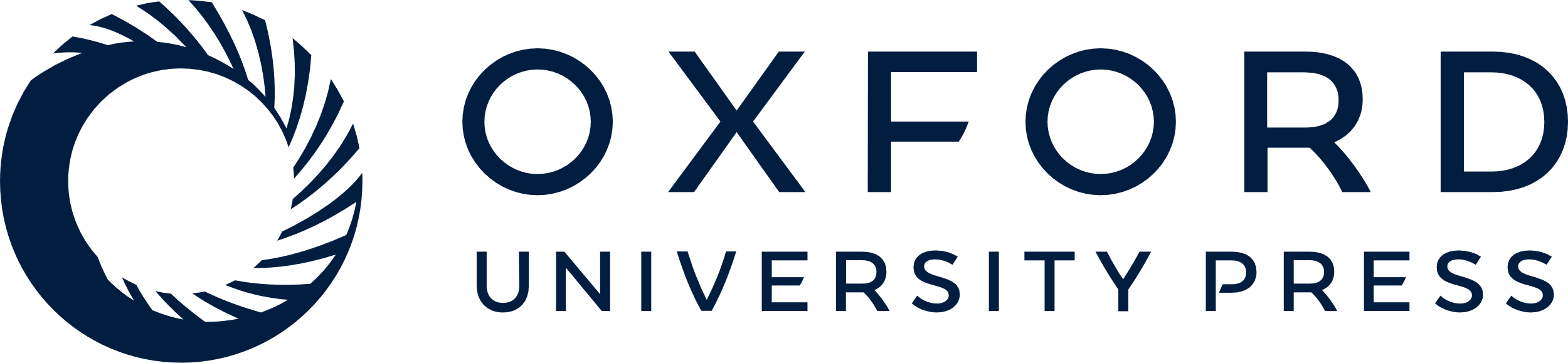 [Speaker Notes: Fig. 10. We glue together different knots as depicted, dependent on the orientations.


Unless provided in the caption above, the following copyright applies to the content of this slide: © 2016 London Mathematical Society]
Fig. 11. Constructing a front diagram for a Legendrian knot realizing $(3,1,-4)\in H_1(P)={\mathbb Z}\times {\mathbb ...
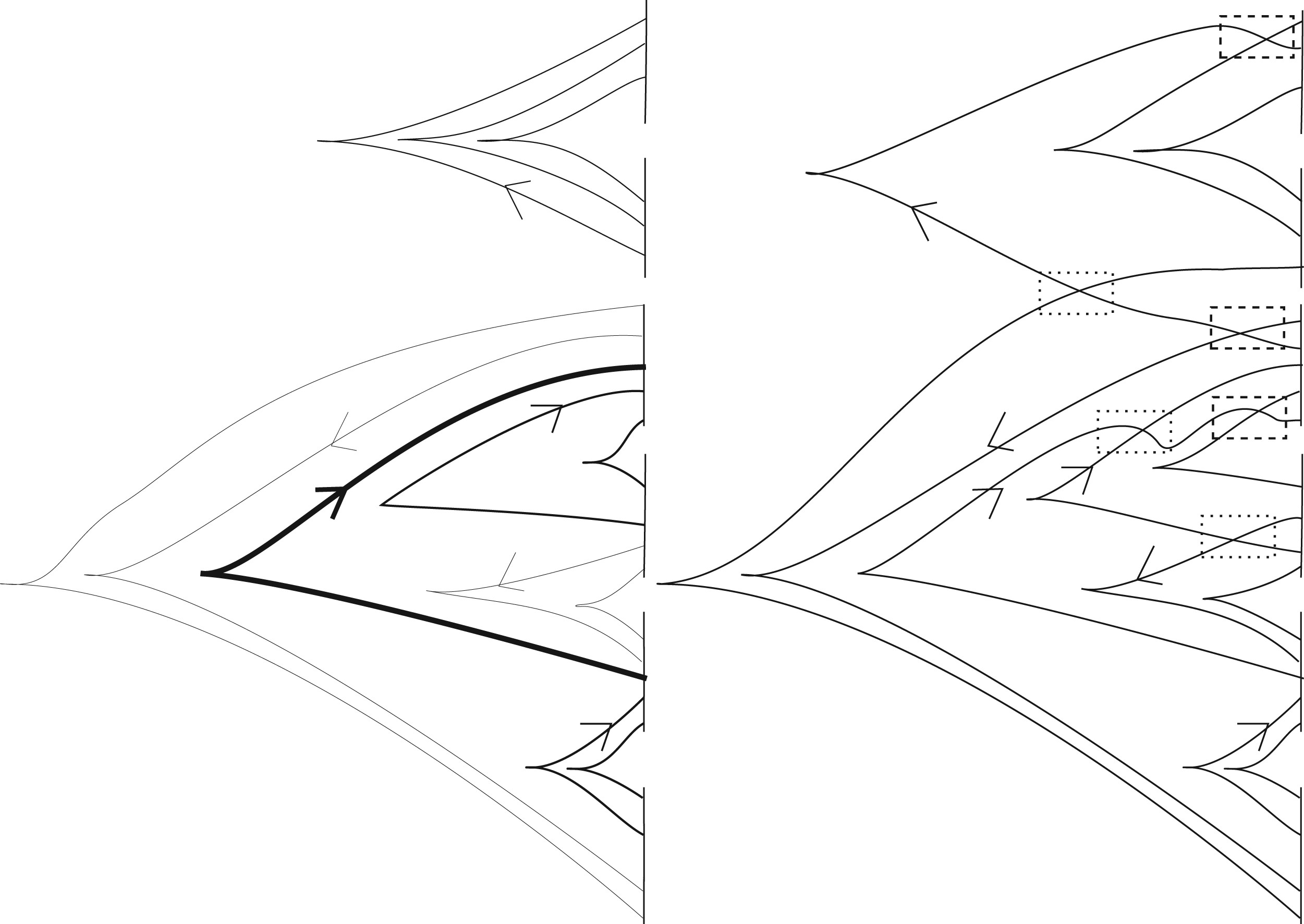 J London Math Soc, Volume 94, Issue 3, December 2016, Pages 970–992, https://doi.org/10.1112/jlms/jdw066
The content of this slide may be subject to copyright: please see the slide notes for details.
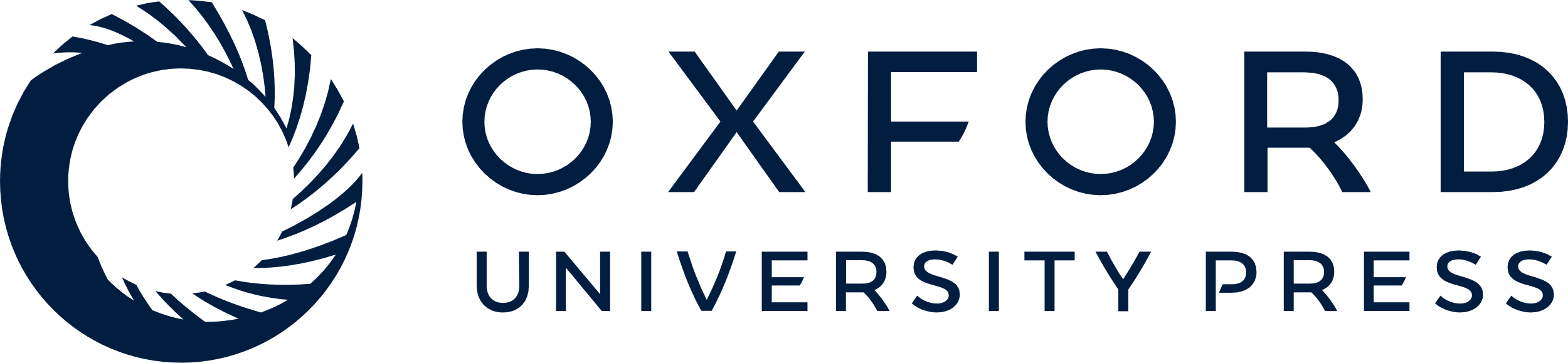 [Speaker Notes: Fig. 11. Constructing a front diagram for a Legendrian knot realizing $(3,1,-4)\in H_1(P)={\mathbb Z}\times {\mathbb Z}^2$. The dashed boxes indicate handle resolutions, and the dotted boxes indicate where we combined the different curves together.


Unless provided in the caption above, the following copyright applies to the content of this slide: © 2016 London Mathematical Society]
Fig. 12. The attachment of Chekanov's two knots to $K_h$.
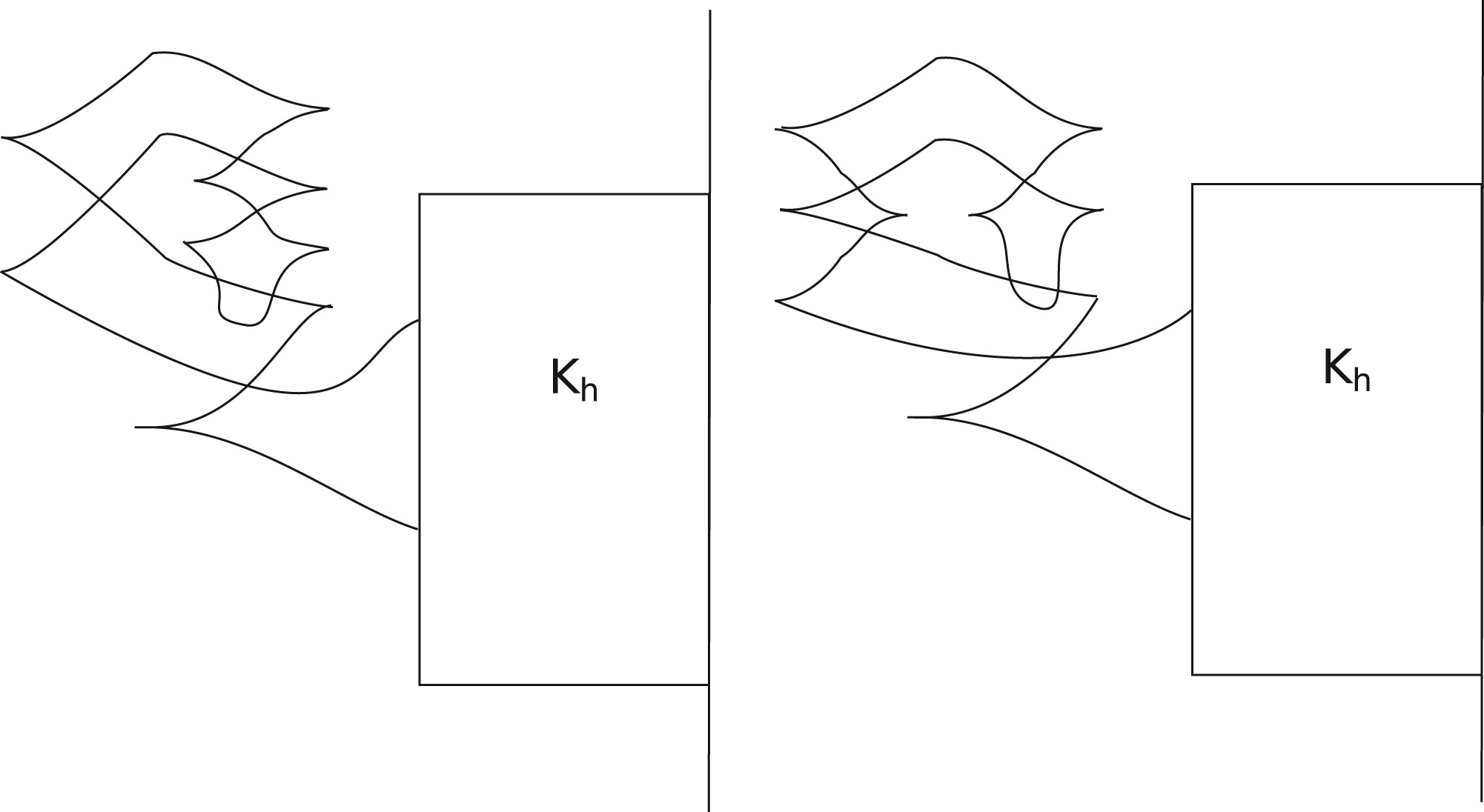 J London Math Soc, Volume 94, Issue 3, December 2016, Pages 970–992, https://doi.org/10.1112/jlms/jdw066
The content of this slide may be subject to copyright: please see the slide notes for details.
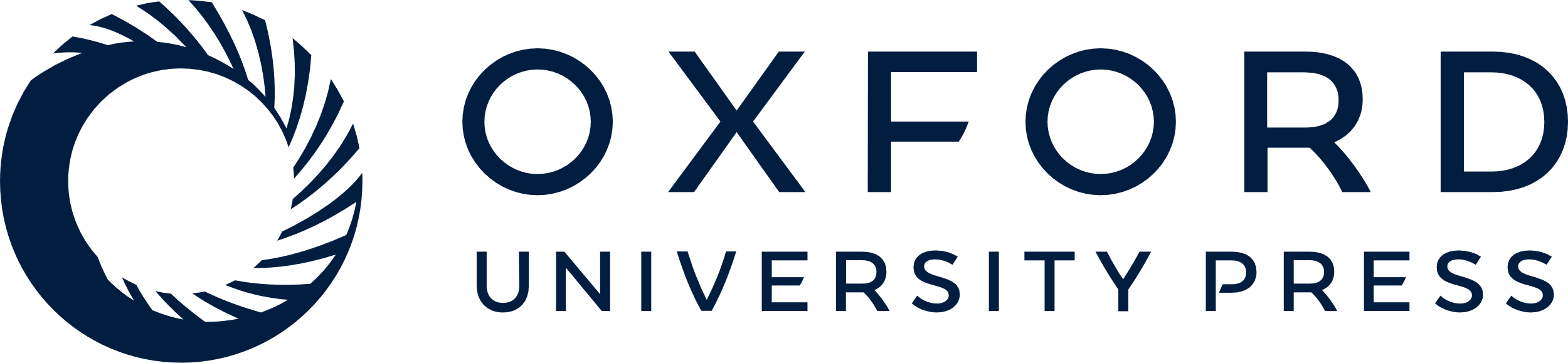 [Speaker Notes: Fig. 12. The attachment of Chekanov's two knots to $K_h$.


Unless provided in the caption above, the following copyright applies to the content of this slide: © 2016 London Mathematical Society]
Fig. 13. The knots $K$ and $K'$ after attachment and resolution.
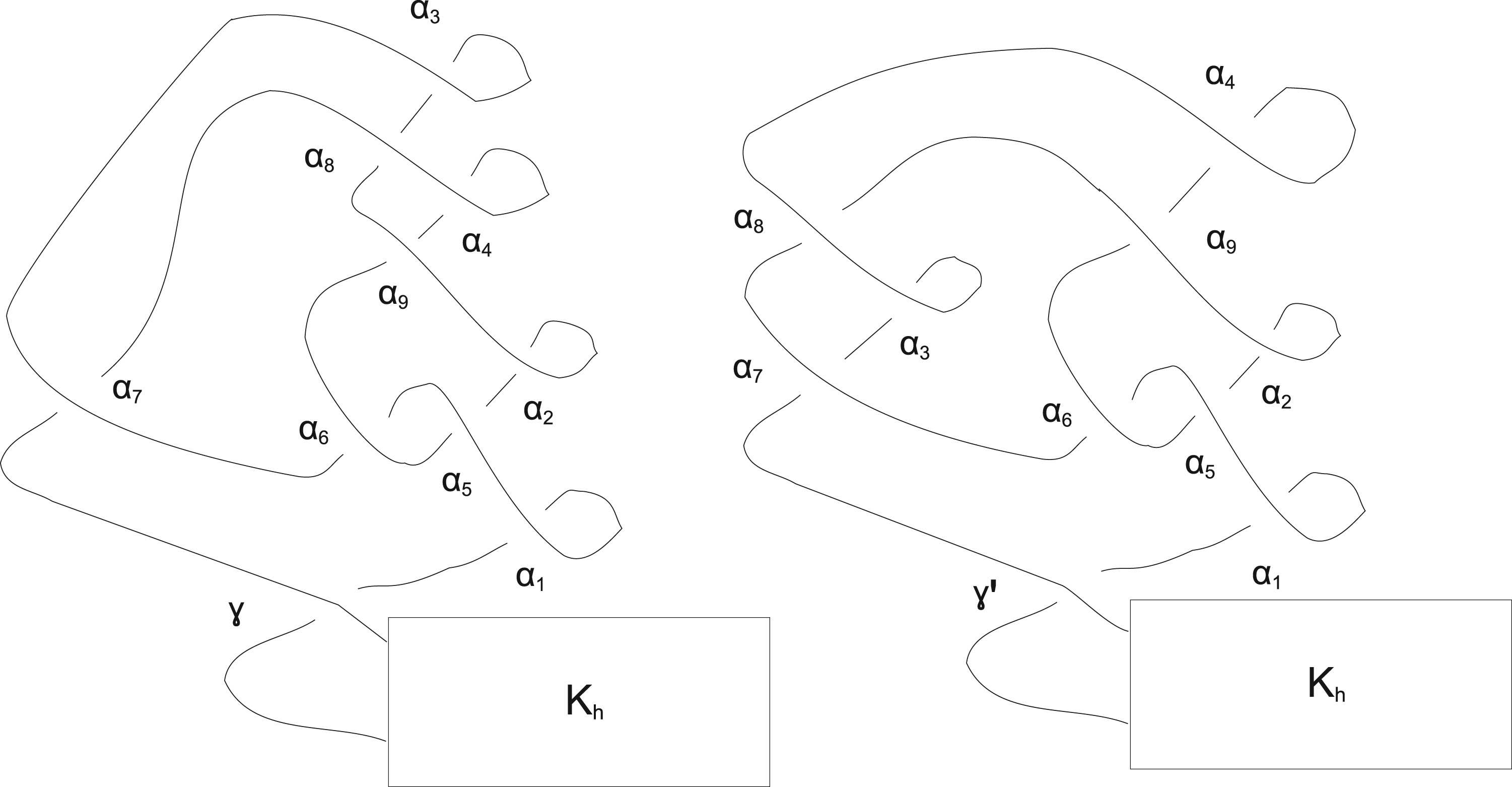 J London Math Soc, Volume 94, Issue 3, December 2016, Pages 970–992, https://doi.org/10.1112/jlms/jdw066
The content of this slide may be subject to copyright: please see the slide notes for details.
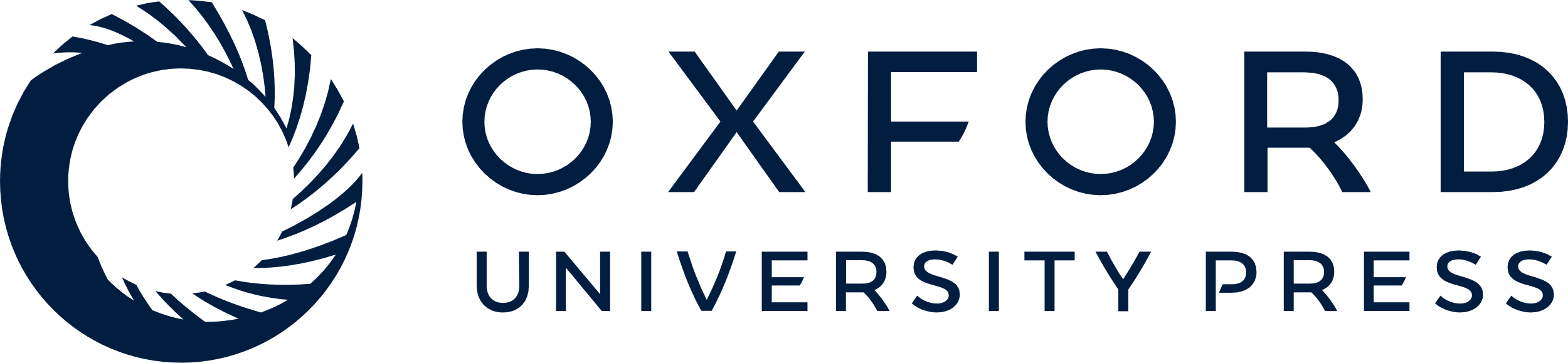 [Speaker Notes: Fig. 13. The knots $K$ and $K'$ after attachment and resolution.


Unless provided in the caption above, the following copyright applies to the content of this slide: © 2016 London Mathematical Society]
Fig. 14. Attaching many copies of Chekanov's knots.
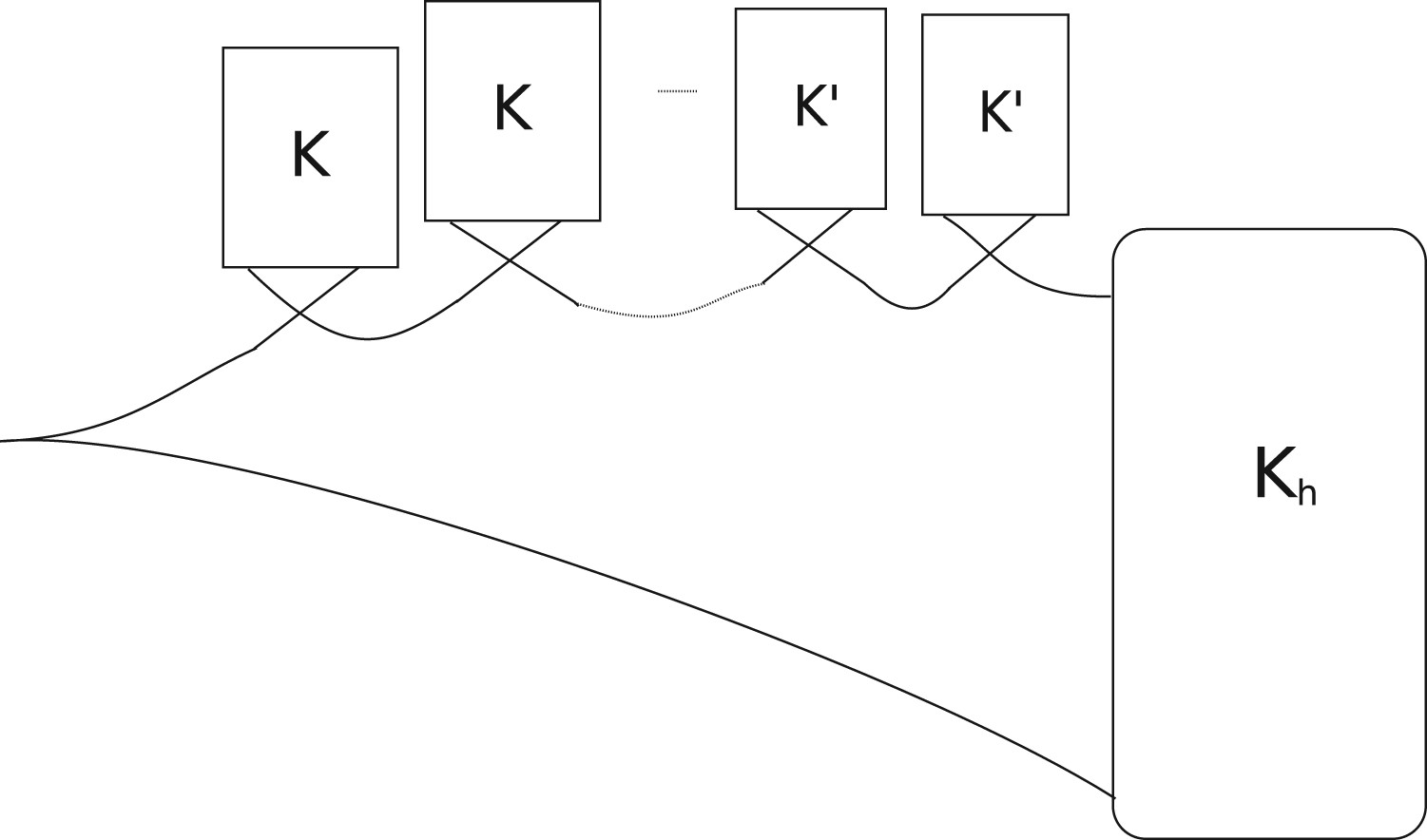 J London Math Soc, Volume 94, Issue 3, December 2016, Pages 970–992, https://doi.org/10.1112/jlms/jdw066
The content of this slide may be subject to copyright: please see the slide notes for details.
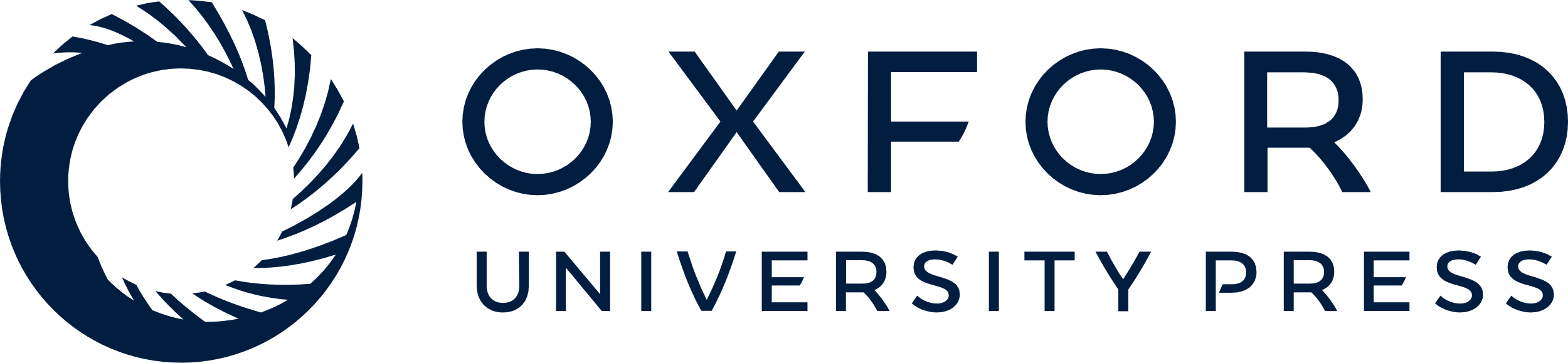 [Speaker Notes: Fig. 14. Attaching many copies of Chekanov's knots.


Unless provided in the caption above, the following copyright applies to the content of this slide: © 2016 London Mathematical Society]
Fig. 15. The front diagram and resolution of a zero homologous knot that is not zero homotopic.
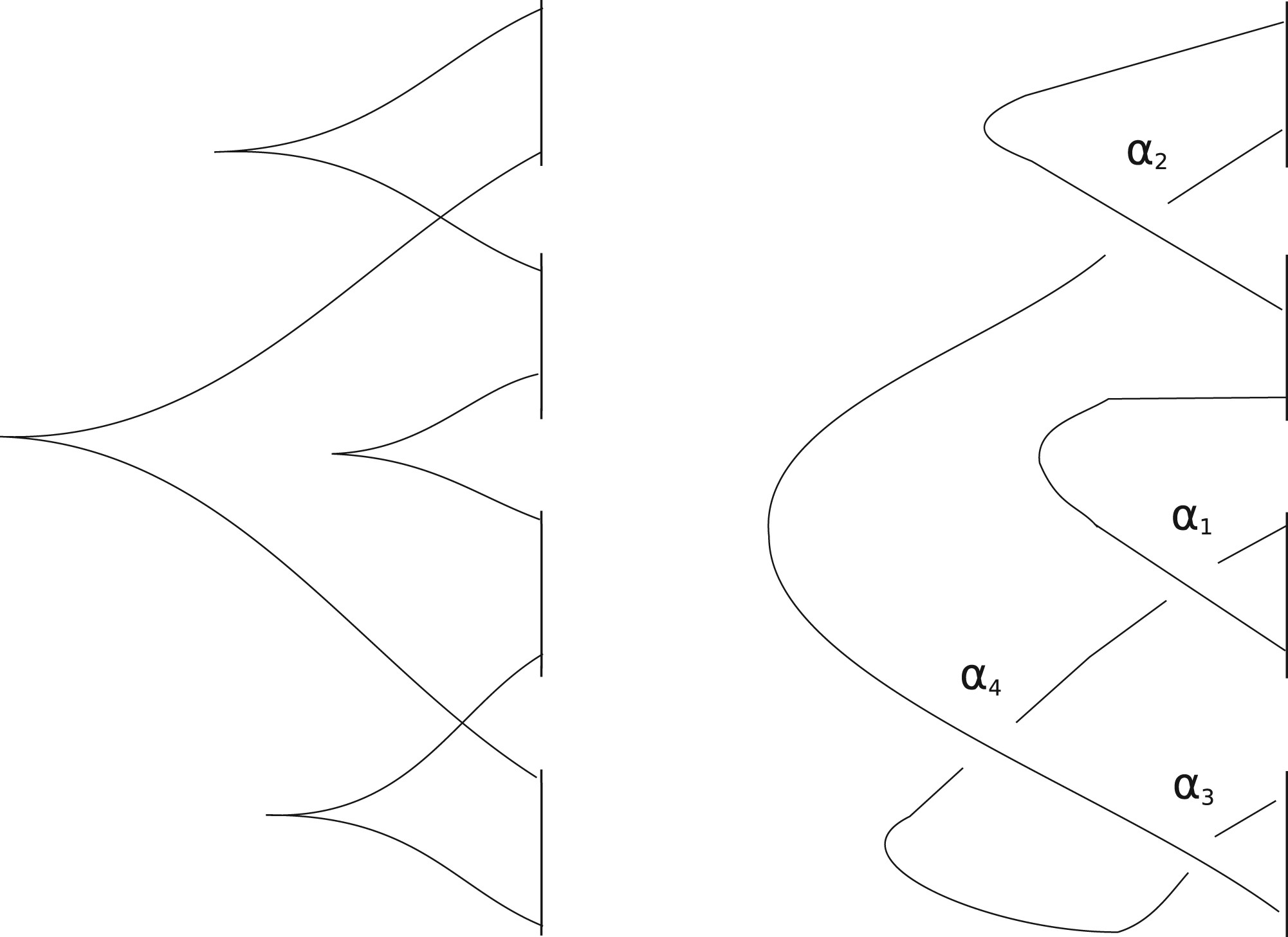 J London Math Soc, Volume 94, Issue 3, December 2016, Pages 970–992, https://doi.org/10.1112/jlms/jdw066
The content of this slide may be subject to copyright: please see the slide notes for details.
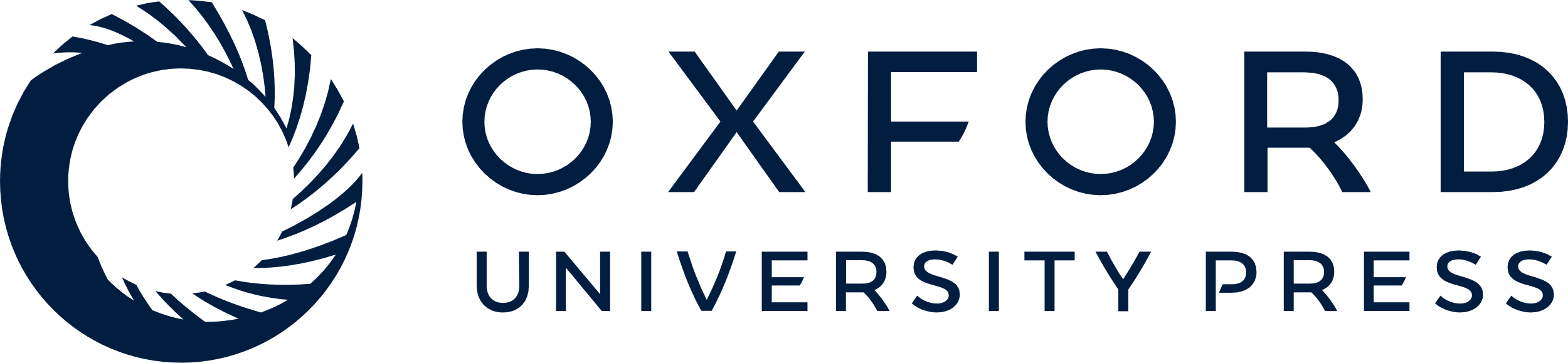 [Speaker Notes: Fig. 15. The front diagram and resolution of a zero homologous knot that is not zero homotopic.


Unless provided in the caption above, the following copyright applies to the content of this slide: © 2016 London Mathematical Society]